Quiz 7
PHYS212
Chapter 21 Problem 16
16.	(II) Two negative and two positive point charges (Q=4.15mC)   are placed on opposite corners of a square as shown in  Fig. 21–54. Determine the magnitude and direction of the force on charge 4 (at the top right).
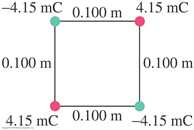 Chapter 21- Problem 36
36.	(II) Two point charges,   Q1=-25μC and Q2=+45 μC are separated by a distance of 12 cm. The electric field at the point P (see Fig. 21–58) is zero. How far from Q1  is P?
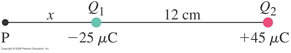 Chapter 21-Problem 56
Chapter 23-Problem 25
Chapter 26-Problem 9
9.	(II) Suppose that you have a 9.0-V battery and you wish to apply a voltage of only 4.0 V. Given an unlimited supply of 1.0  Ωresistors, how could you connect them so as to make a “voltage divider” that produces a 4.0-V output for a 9.0-V input?